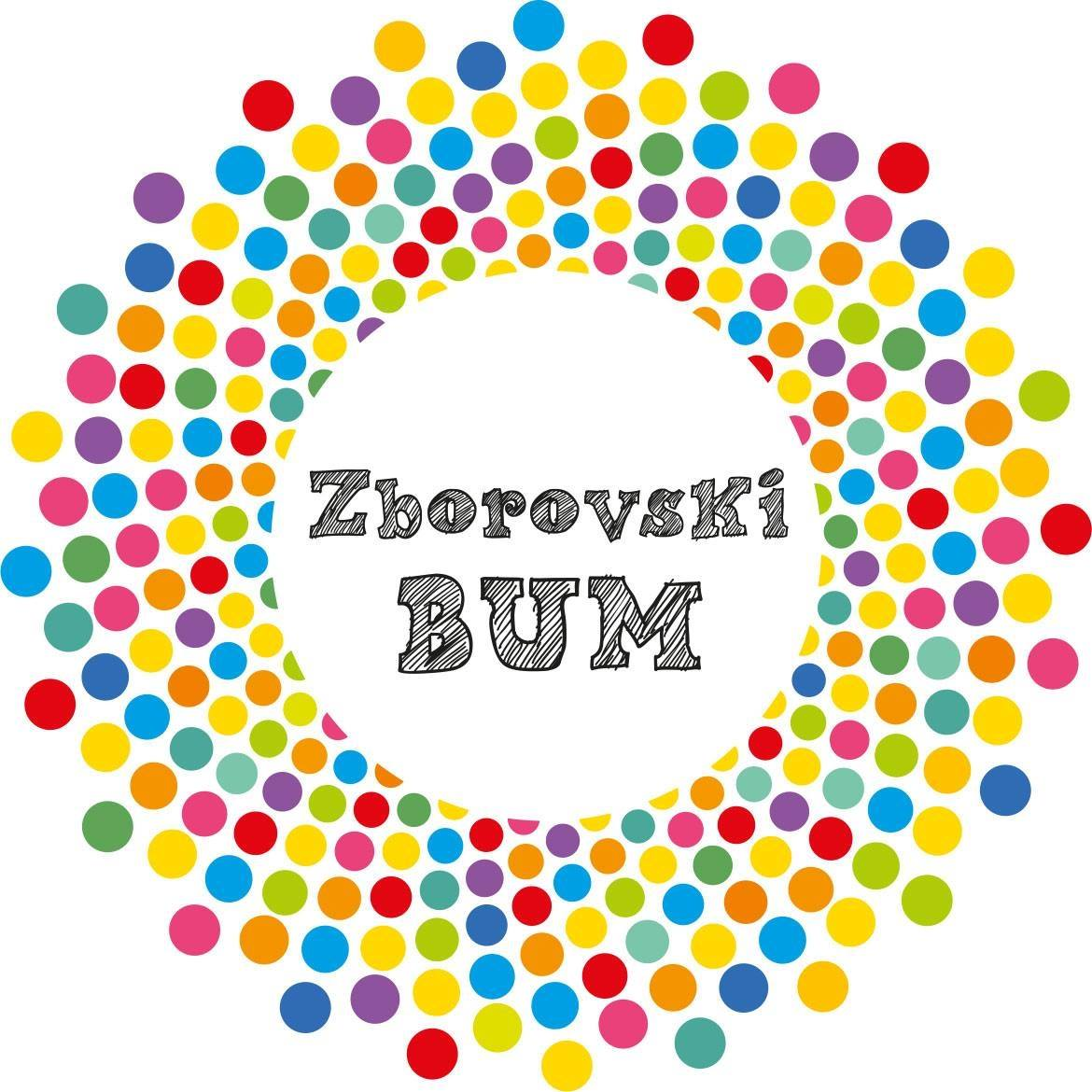 PESMARICA ZA ZBOROVSKI BUM 2022
PEVSKI PROGRAM:
S. Premrl: Zdravljica (F. Prešern) z BUMa 2013, 2015 in 2017– enoglasje s klavirsko spremljavo
T. Habe: Lepa je dežela naša (T. Pavček) iz zbirke Gusarji T. Habeta (JSKD, 2014)– enoglasje s  klavirsko spremljavo
R. Pančur: Kaj je meni domovina (R. Vilčnik), noviteta z notne priloge revije Glasba v šoli in vrtcu 1, l. XXIV, 2021 – dvoglasje s klavirsko spremljavo
M. Romih: Črke čutne abecede (B. Gombač), noviteta z notne priloge revije Glasba v šoli in vrtcu 1, l. XXIV, 2021– dvoglasje s klavirsko spremljavo
R. Pančur: Čarobna roža domovine (B. Štampe Žmavc), noviteta z notne priloge revije Glasba v šoli in vrtcu 1, l. XXIV, 2021 – dvoglasje s klavirsko spremljavo
T. Bec: Nič ni bolj našega (B. Gombač), še neobjavljena noviteta v reviji Glasba v šoli in vrtcu 2, l. XXIV, 2021– dvoglasje s klavirsko spremljavo
T. Habe: Sončna (T. Habe) iz zbirke Gusarji T. Habeta (JSKD, 2014) – enoglasje s klavirsko spremljavo
T. Hrušovar: Dan ljubezni (D. Velkavrh) z BUMa 2013, 2015– dvoglasje s klavirsko spremljavo
 M. Sepe: Zemlja pleše (G. Strniša) z BUMa 2013– enoglasje s klavirsko spremljavo
Slovenska himna
ZDRAVLJICA
DAN LJUBEZNI
ZEMLJA PLEŠE
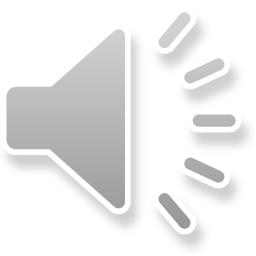 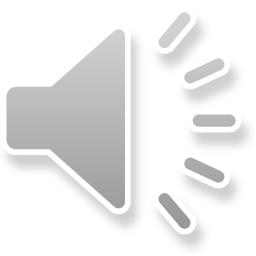 Pusti tisoč dni in tisoč noči, ki jih več niČe sploh ne veš, da so kdaj biliVzemi le en dan, ki skril si ga tja
 na srčno stranPozabil ga nikoli več ne boš

To je bil tvoj dan ljubezniNajlepši dan, ki ne mine nikdarSvet živi za dan ljubezniDan, ki da ti vse in vse ti vzameTega nikdar ne veš
Kdaj prišel bo zate spet ta danNaj te upanje ne zapustiLe zaspi, ko jutro te zbudiTo bo ljubezni dan … 2x
Sredi zvezd, noč in dan se vrti ta svetZemlja pleše, tja med zvezdePride sneg, pride maj, pride spet jesenTisoč let že zemlja pleše

Orion, saksofon, Mesec, kontrabas,Zemlja pleše tja med zvezdeIn z njo grad, vsak oblak in vse cesteIn celo ta najin mali dom.
Živé naj vsi naródi,ki hrepené dočakat dan,ko, koder sonce hodi,prepir iz svéta bo pregnan,ko rojak prost bo vsak,ne vrag, le sosed bo mejak!
PESMI ZA OPZ  PIKAPOLONICE
ZUM ZUM ZUM
https://www.youtube.com/watch?v=y4BkJZVqMtI&ab_channel=PlesnoMesto
VSAK PO SVOJE
https://www.youtube.com/watch?v=FmnQWs3Mxqw&ab_channel=Maancika
https://www.youtube.com/watch?v=LveCZZgntME&ab_channel=JessicaBelanger
WHISPER
KARAOKE:
https://www.youtube.com/watch?v=OqvdmT8dOYk&ab_channel=JessicaBelanger
Moja dežela:

https://www.youtube.com/watch?v=uMOGqBuLgdk&ab_channel=MartinaFurlanPraznik


https://www.youtube.com/watch?v=v0ZrMbyJJOs&ab_channel=MartinaFurlanPraznik
Klara Jazbec - Milijon in ena
ORGINAL:
https://www.youtube.com/watch?v=EkEgTwdvbSA&ab_channel=LEJAMALI
Klara Jazbec - Milijon in ena
KARAOKE:
https://www.youtube.com/watch?v=uG76VzzqqG8&ab_channel=SloSingKaraoke
DANCE MONKEY-karaoke
https://www.youtube.com/watch?v=an0JKXnnrAY&ab_channel=SingKing
https://www.youtube.com/watch?v=1__CAdTJ5JU&ab_channel=RoyalMusic
DANCE MONKEY-petje
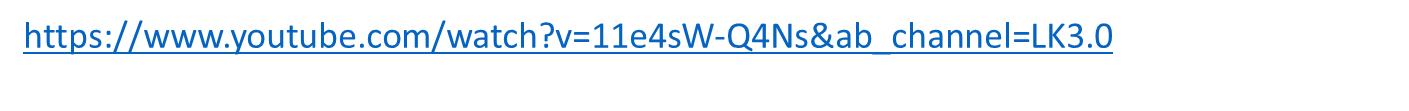 JERUSALEMA:
PETJE: https://www.youtube.com/watch?v=eB1K-HeMLYI&ab_channel=AGLTV
https://www.youtube.com/watch?v=xq5QNnQIdvo&ab_channel=skorot
DAN NAJLEPŠIH SANJ   Regina
 
Sonce zaspano,  mi pravi da si tu.
in luna nad mano, pozdravlja me v snu.
Prvi cvetovi, in prvo majsko nebo.
Najlepši vrtovi, v ljubezni skriti so.
REFREN: 
Ker to je dan najlepših sanj, ki trajal bo za vedno,
utrip srca me vodi tja, kjer je ljubezen prava.
In če mi kdo vzame to ljubezen, vzame mi srce,
a brez srca zaljubljen biti se ne da.
Prvi cvetovi, in prvo majsko nebo.
Najlepši vrtovi, v ljubezni skriti so.
KARAOKE: https://www.youtube.com/watch?v=YcD5IrnwN9E&ab_channel=EurovisieSongfestival
LETI MOJA ČEBELICA…
 
Gremo čebelice na pot, po travniki polni dobrot
Gremo na širno polje, kjer ajda v vetru dehte.
Gremo čebelice v gore, drobne nam rožice cvete
Gremo v gozdove bujne, ob jasi kostanji stoje

Leti moja čebelica pridna s cveta na cvet
Brez tebe bi drugačen, drugačen  bi bil  svet.
Leti moja čebelica pridna s cveta na cvet,
Leti saj brez tebe izginil bi naš svet.
 
Gremo čebelice na pot, po travniki polni dobrot
Gremo že skupaj na jug , po sivki diši  že povsod.
Gremo čebelice domov pod lipico domačo nocoj,
Panjske končnice lepe, skromni vaš domek krase.
Leti moja čebelica pridna s cveta na cvet
Brez tebe bi drugačen, drugačen  bi bil  svet.
Leti moja čebelica pridna s cveta na cvet,
Leti saj brez tebe izginil bi naš svet.
Leti saj brez tebe izginil bi naš svet.
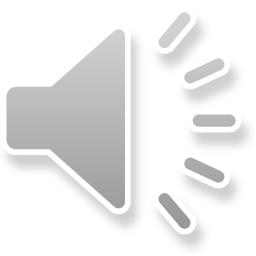 KAJ JE MENI DOMOVINA?

Kaj je meni domovina, kaj je meni domovina?
Kaj je meni domovina, kaj je meni domovina?

Je to čas,  je prostor ali le ime?
So to  gore, reke al, polje?
Je to misel, le spomin al, neka pesem?
So to solze, sreča al, le star macesen?

Kaj je meni domovina, kaj je meni domovina?
Kjer gore se sklanjajo v morje. Kje svobodno je obzorje.
Tu v zelenem gaju, kjer so žarki zlati, žubori spokoj in mir na trati.
Ti si  moja večna mati, moja večna mati.

Domovina, to sem jaz z vso močjo, domovina samo eno je ne bo.
Domovina, to sem jaz z vso močjo, domovina samo eno je ne bo.
Samo eno je ne bo, samo eno je ne bo, samo eno je ne bo.
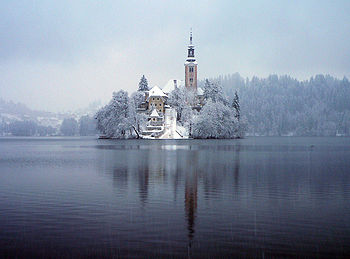 LEPA JE DEŽELA NAŠA
(V. Petrič/T. Pavček/M. Mlakar)

Lepa je dežela naša, tam najlepši dom in svet,
Za oči najlepša paša več, ko dolgih tisoč let.
Kdor jo išče, tega vabi kraški ruj in sleč planin.
Kdor jo ljubi, ne pozabi njenih stisk in bolečin.

Lep je naš mali svet, tu smo dolgih tisoč let
In tu, sredi srca, naj živi Slovenija.

Lepa je ta naša zemlja, lepa polja in vasi,
Lepe gore in podzemlja, hoste in vinogradi.
A najlepše, kar ponuja, je nebo in je zavest,
Da so tu vsa čuda tuja, pod svetlobo naših zvezd.
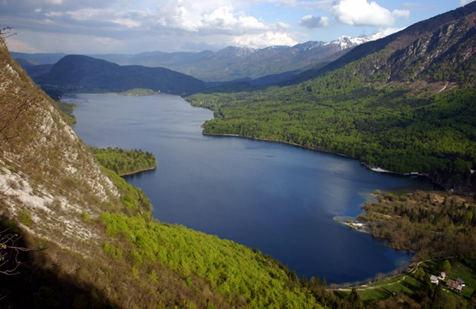 ZGODBA O PRIJATELJSTVU

Zgodba o prijateljstvu je taka,  grenka sladka kot  življenje je,lepih je  trenutkov polna vsaka, le lepi naj se vtisnejo  v  srce.Pesmi smo delili si in sanje, lepe sanje ceste in nebo,le prjat’lji so verjeli vanje, da nekoč se uresničijo.V zraku je svoboda, v zraku dan sijoč,
kaj pri tem nas žene, kaj pri tem nam  daje moč,da z varnega zavetja odletimo proč, kakor ptič  iz  gnezda,      
le vezi nevidne nas vezale  bodo skupaj kot nekoč.Slej ko prej se vsaka zgodba neha, slej ko prej se svet do tal podre,ko ni nam več do solz in ne do smeha, zgodba nova zopet se začne.Vsaka stvar je pač za nekaj dobra, vsaka zgodba nekaj nam pove,vsaka pesem nima take sreče, tale za spomin bo in srce.V zraku je svoboda ...Nikdar več ne bo tako kot včeraj, tujci nam prekrižajo poti,a pr’jat’lji v srcu so za zmeraj, nikdar ne zabrišejo sledi.
 
V zraku je svoboda ...
KARAOKE: https://www.youtube.com/watch?v=i5fYe32BaJA&ab_channel=%C5%BDor%C5%BEi